Акушерский детективПРЕЭКЛАМПСИЯ: КТО ВИНОВАТ И ЧТО ДЕЛАТЬ?
Зав.кафедрой акушерства и гинекологии ФПКВ 
ИНМО ГБОУ ВПО «НижГМА» МЗ РФ, 
д.м.н. Каткова Н.Ю.
Мы не можем поставить точку, ибо окончательное заключение к этой проблеме напишут, видимо, не скоро….


В.Н.Серов
Актуальность (результаты аудита МС в РФ в 2013 г., И.С.Сидорова)
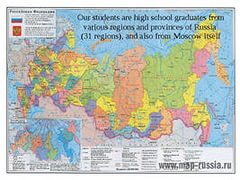 Большая разница в частоте ПЭ и Э по стране – 0,3-25%
Тяжелые формы ПЭ не снижаются
От тяжелых форм ПЭ умирают до 10% женщин.
По-прежнему отсутствует общепринятая терминология
Аудит МС (Сидорова И.С., 2014)
Сохраняется старая классификация
Не используются критерии диагностики тяжести ПЭ
Полипрагмазия
Несоответствие медикаментозной терапии протоколу, утвержденному МЗ РФ. 
На протяжении ряда лет сохраняются одни и те же причины МС.
Причины материнской смертности при преэклампсии
Несвоевременная диагностика тяжелой ПЭ
Недооценка тяжести ПЭ
Недостаточное и несвоевременное обследование
Запоздалое родоразрешение
Прекращение магнезиальной терапии
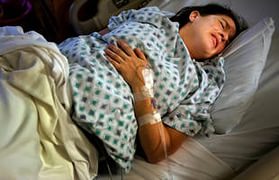 Врага надо знать в лицо!
Портрет преэклампсии
Возникает только после 20 недель беременности
Развивается только при наличии живого  развивающегося плода и плаценты
Не останавливается в своем развитии, постоянно прогрессируя
Вылечить невозможно
Единственный способ предупреждения неблагоприятного исхода ПЭ – прерывание беременности
Преступник опасен! Может маскироваться!
*- достоверность различий между группами, р<0,05,  Каткова Н.Ю., Павленко В.Ш., 2014 г.
Морфологические различия в плацентах у пациенток с различными вариантами ПЭ
*- достоверность различий между группами, р<0,05,  Каткова Н.Ю., Павленко В.Ш., 2014 г.
Две стороны одного вопроса
Сущность преэклампсии
Неполноценная инвазия цитотфобласта и недостаточное ремоделирование спиральных артерий матки
Снижение перфузии плаценты и нарушение маточно-плацентарного кровотока
SIRS(ССВО)
Различное повреждение эндотелиоцитов
Дисбаланс ангиогенных и антиангиогенных факторов
Метаболические нарушения (гепатоцеребральные дисфункции митохондрий)
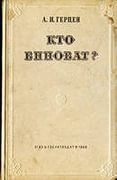 УЧАСТНИКИ ПРОЦЕССА
Th1/Th2
Прогестерон и его рецепторы
Ангиогенные и антиангиогенные факторы роста (PIGF, sFlt-1)
ПАМГ
ММР-2, ММР-9
ХГЧ
интерлейкины
Роль прогестерона в инвазии цитотрофобласта
Прогестерон
Нормально 
протекающая 
беременность
PIBF
Th2
Прогестерон
Выкидыш
Th1
PIBF
Мифепристон
Прогестерон
Преэклампсия,
ПН
Th1
PIBF
+анти-PIBF
Szekeres-Bartho J, Barakonyi A, Par G, Polgar B, Palkovics T, Szereday L. Progesterone as an immunomodulatory molecule. Int Immunopharmacol. 2001 Jun;1(6):1037-48.
14
[Speaker Notes: Szekeres-Bartho J, Barakonyi A, Par G, Polgar B, Palkovics T, Szereday L. Progesterone as an immunomodulatory molecule. Int Immunopharmacol. 2001 Jun;1(6):1037-48.  
Повышение чувствительности лимфоцитов к прогестерону при беременности связано с активацией сайтов связывания прогестерона в лимфоцитах. Последующее распознавание фетальных антигенов гамма/дельта TCR+клеток происходит опосредованно через прогестероновые рецепторы. Связывание прогестерона с рецептором сопровождается синтезом белка-медиатора, называемого прогестерон-индуцированный блокирующий фактор (PIBF). Путем взаимодействия с фосфолипазой А2 PIBF видоизменяет метаболизм арахидоновой кислоты и индуцирует Th2-опосредованный иммунный ответ; антиабортивный эффект при этом обусловлен контролем активности естественных киллеров.]
ПРОГЕСТЕРОН - СПАСИТЕЛЬ (Кохрейн, 2012)
Недостаточно данных для убедительных выводов о роли  прогестерона для профилактики преэклампсии и ПН, однако имело место снижение частоты рождения детей весом менее 2500 г ( 2 исследования в Кохрановском обзоре, 296 женщин, исследования продолжаются) (Meher S, Duley L., CD006175). 
В 2013 году получены обнадеживающие данные  по применению прогестерона с целью профилактики ПЭ (В-2в)
Роль прогестерона в инвазии ЦТ (Н.М. Пасман, 2014 )
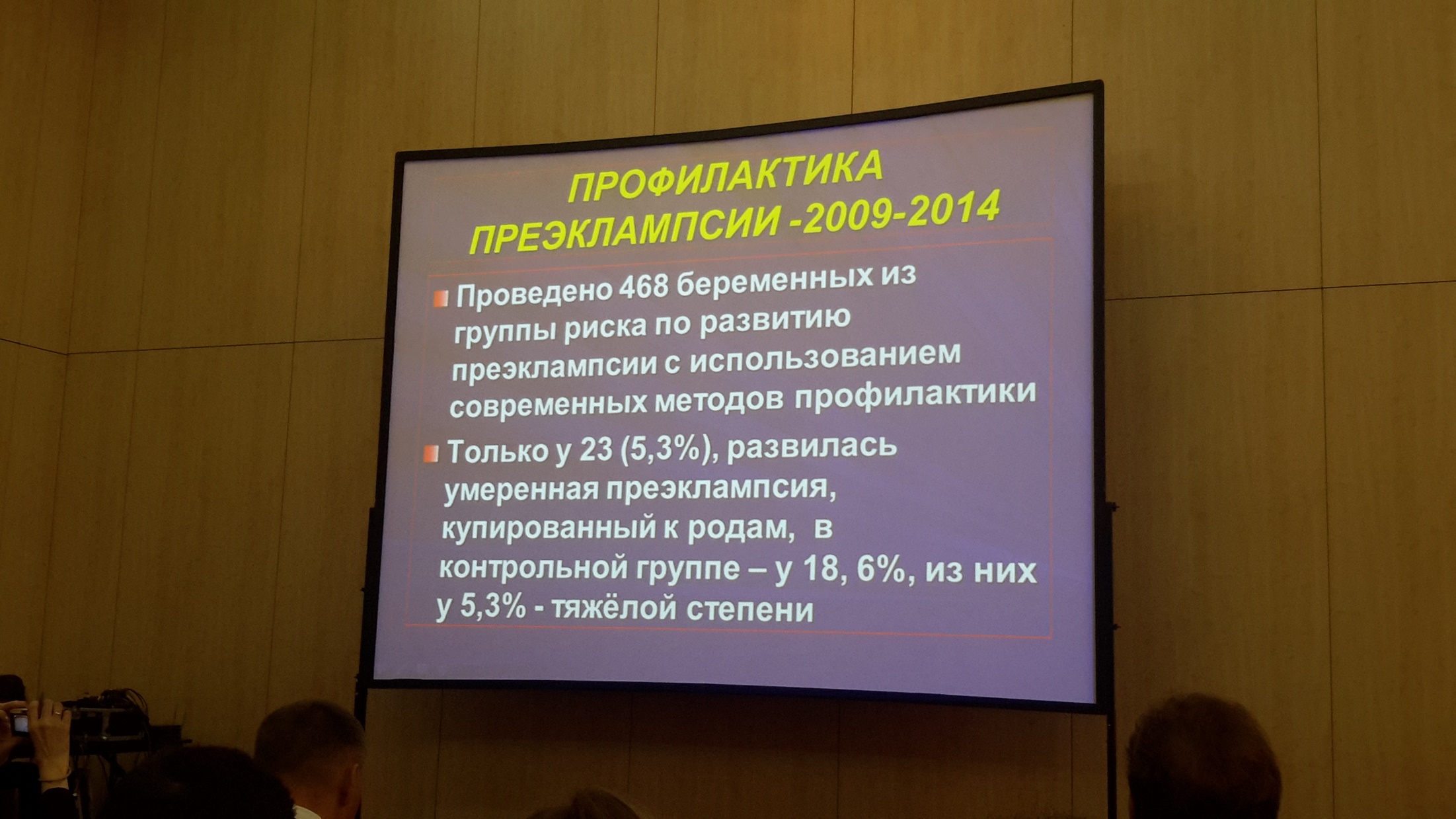 Роль прогестерона в профилактике ПЭ (Н.М.Пасман, 2014 г.)
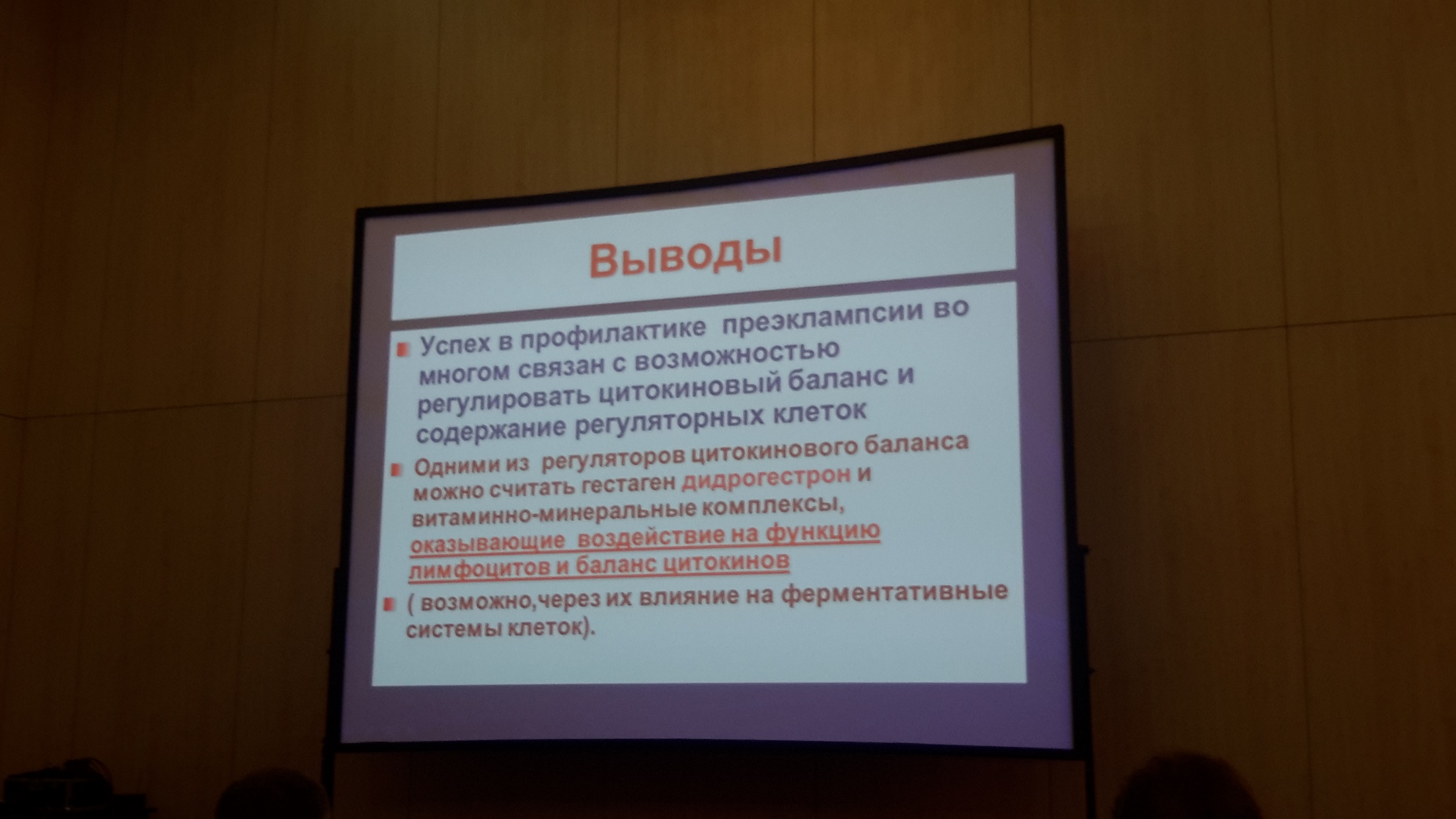 ОСОБЕННОСТИ ТЕЧЕНИЯ БЕРЕМЕННОСТИ после применения дидрогестерона (дюфастон) в ранние сроки
Биодоступность дидрогестерона в 5,6 раза выше (Siew et all.,2014)
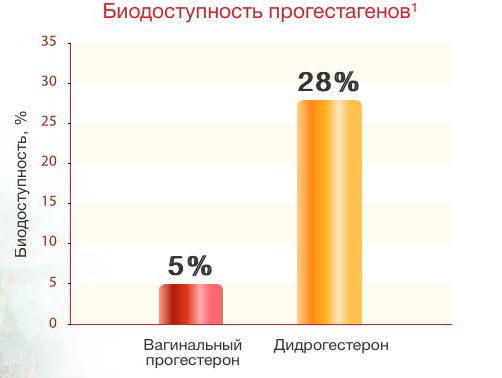 Только ли прогестерон?
Цитокиновый шторм
это потенциально летальная реакция иммунной системы, суть которой состоит в неконтролируемой и не несущей защитной функции активации цитокинами иммунных клеток в очаге воспаления...
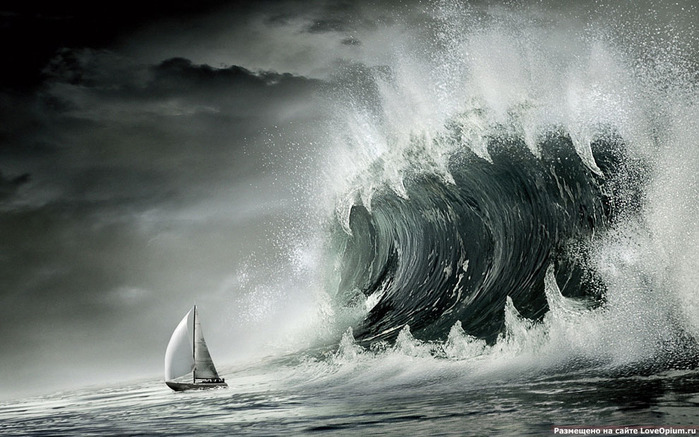 Цитокиновый профиль пациенток с различными типами ПЭ
*-достоверность различий между группами, р<0,05,  Каткова Н.Ю., Павленко В.Ш., 2014 г.
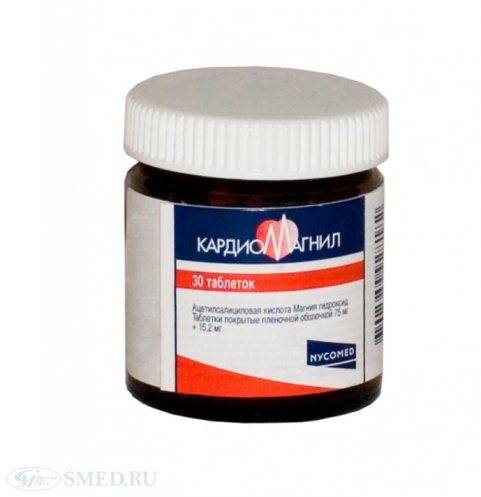 ПРОФИЛАКТИКА (КОХРЕЙН, 2013)
Ацетилсалициловая кислота (59 исследований, 37 560 женщин, Henderson-Smart DJ, 2010). Низкие дозы аспирина (75 мг), начиная с 12 нед. до родов,  снижали риск ПН на 10%, преждевременных родов на 8%, преэклампсии на 17% (А-1а), но необходимо информированное согласие женщины, т.к. прием препарата противопоказан в первые 3 мес.беременности (кардиомагнил).
Металлопротеиназы
Семейство Zn и Са- зависимых внеклеточных эндопептидаз ( ММР-2, ММР-9).
Зависят от концентрации прогестерона
Способствуют ремоделированию тканей
Ангиогенный фактор
При ПЭ резко снижается
Металлопротеиназы и ПЭ
*- достоверность различий между группами, р<0,05,  Каткова Н.Ю., Павленко В.Ш., 2014 г.
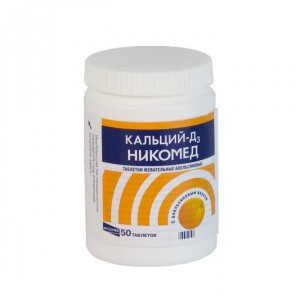 ПРОФИЛАКТИКА (КОХРЕЙН, 2013)
Беременным с низким потреблением Са (<600 мг в день) – назначение в виде препаратов Са – не менее 1г в день (А-1а). 
Физиологическая потребность беременных составляет не  менее 1000 мг  кальция в сутки
Роль кальция в профилактике ПЭ
Ангиогенные и антиангиогенные факторы роста
PIGF-плацентарный фактор роста: вазодилататор

sFlt-1 –растворимая Fms-подобная тиразинкиназа-1 (действие, противоположно ПФР) - ВРАГ
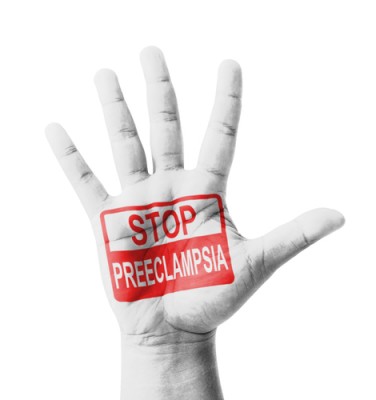 ЧТО ДЕЛАТЬ?
«Способность предвидеть развитие болезни – лучшее качество врача. От этого зависит успех лечения».

Гиппократ
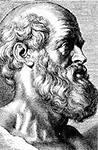 ПРОГНОЗИРОВАНИЕ ПЭ
НЕТ НИ ОДНОГО СПЕЦИФИЧЕСКОГО ТЕСТА!!!
НО! Можно использовать комбинацию тестов:
- допплерометрические показатели (ПИ, ИР в сосудах МППК)
- биохимические маркеры
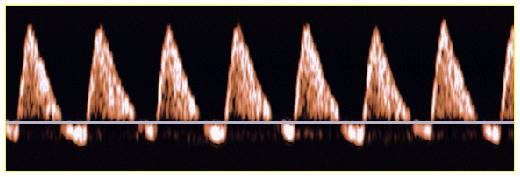 Прогностические критерии ПЭ в I триместре
Анамнестические данные
Биофизические маркеры (маркер перфузии)
Биохимические маркеры:
       - отражающие дисфункцию эндотелия
       -отражающие гормональную дисфункцию
       -отражающие генетическую предрасположенность
БИОХИМИЧЕСКИЕ МАРКЕРЫ
РАРР-А - снижение в первом триместре < 5-й процентили
Ингибин А -повышение в первом или втором триместре
АФП – необъяснимое другими причинами повышение во втором триместре
ХГЧ - повышение во втором триместре >3 МоМ
sFlt-1- повышение уровня фиксируется за 5 недель до ПЭ
PIGF- низкая концентрация в 13-16 недель беременности
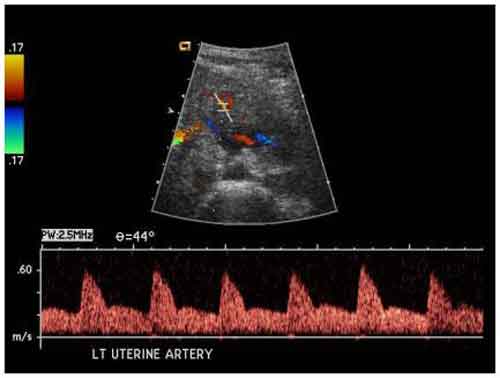 ЧТО НОВОГО?
Соотношение PIGF/sFlt-1
ПАМГ – повышение уровня в 1 триместре ограничивает инвазию, прогноз ПЭ
Снижение ММР-2 и ММР-9 – прогноз ПЭ
Определение объема плаценты при 3D-сканировании (Холин А.М, 2014)
Прогностическая ценность
Анамнестические данные                  50%
РАРР-А+PIGF                                           74%
CАД+PI (a/uterine Doppler)                  90%
CАД+PI+РАРР-А+PIGF                            96%



www.fetalmedicine.com
Говорить на одном языке
Не заниматься гипердиагностикой
Правильно прогнозировать
Профилактировать
ПРАВИЛЬНО ЛЕЧИТЬ!!! 
(см. протокол «Преэкламп-
сия», утв. МЗ РФ)
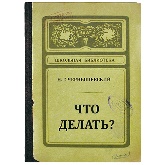 «Подобно другим отраслям медицины, и акушерство отнюдь еще не исчерпало всех возможностей и не достигло еще полного развития. Вслед за периодами затишья, сведения воедино и пересмотра всего приобретенного появятся новые методы, которые повлекут за собой новое расширение наших знаний и нашего умения. Пусть нашим преемникам суждено будет озираться назад на нас  с тем же гордым чувством пройденного, которое  испытываем мы, оглядываясь назад на путь, пройденный акушерством в прошлом!»
                                                                    Э.Бумм, 1922 г.
СПАСИБО ЗА ВНИМАНИЕ!